第五单元 生活哲理
17.紫藤萝瀑布
第五单元 生活哲理
17.紫藤萝瀑布
链接中考
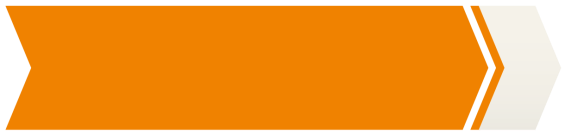 链接中考
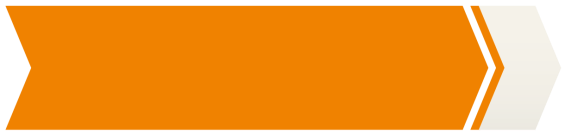 考点    分析句段的作用
考点透视
句段是体现作者的思路和文章的层次的重要形式，因而理解句段的内容、分析句段的作用是中考现代文阅读的一个重要考点。对句段的作用的分析，是指对那些具有特殊作用的句段在结构上和内容上的分析探究。例如《紫藤萝瀑布》中的结尾段：“在这浅紫色的光辉和浅紫色的芳香中，我不觉加快了脚步。”
从内容上来说，点明了文章的主题，指出我们应该正视挫折，乐观地对待生活；从结构上来说，总结了上文，照应了开头。本考点考查的题型以主观题为主。
图解技法
① 开头句段：统领全文、提挈全篇、设置悬念、引出下文、为下文做铺垫、埋下伏笔等。
②中间句段：承上启下（过渡）。
③ 结尾句段：点题、首尾呼应、总结全文等。
分析句段的作用
结构上的作用
① 开头句段：开篇点题、渲染气氛、点明中心、引起读者的阅读兴趣、总领全篇、奠定基调等。② 中间句段：推动情节发展、渲染气氛等。③ 结尾句段：突出人物的情感或品质、点明中心、深化主题等。
分析句段的作用
内容上的作用
经典题型
❶ 试简要分析文章第×段的作用（好处、表达效果、用意、妙处等）。
❷ 文章第×段能否删除？为什么？ 
❸ 试简要分析××句（段）在全文结构上有什么作用。
类文在线
［盐城中考］阅读下文，回答问题。
丁香花
杨　明
	①初识丁香花，是在废品站里。少年时代的我和家长去废品站卖废品，在废纸堆里我发现了一本品相还不算残缺的书，便抽出来翻看，废品站老板挥挥手说，拿去吧，送你了。
②那是一本园艺学的专业书籍。书中有一段这样写道：丁香花是木樨科丁香属落叶灌木，属于著名的庭园花木，开花繁茂，花色淡雅，习性强健， 栽培简易，因而在园林中广泛栽培应用。丁香花是雅俗共赏的观赏植物，开时芬芳满目，清香远溢。露植在庭院、园圃，用盆栽摆设在书室、厅堂，都会令人感到风采秀丽，清艳宜人。
	③二识丁香花，是在收音机里，听陈涌泉先生的单口相声，说到乾隆皇帝和刘墉赌赛对联，
乾隆出了个上联：冰凉酒，一点两点三点。陈涌泉先生说，这个上联出得有相当的难度，抢了先机，你要是再对个四点五点六点什么的就不新鲜了。刘墉不慌不忙地给乾隆叩了个头，说，皇上，臣给你对： 丁香花，百头千头万头。呵呵，这个百头千头万头实在令人豁然开朗：丁，是百字头，香的上半部， 是千字头，花的上半部，是繁体字万字的头，正和行书体冰字的那一点遥相呼应，异曲同工。百头千头万头不但写意而且烘形，让我不由自主地去回想，丁香树在哪？它开花时到底是什么样子来着？
④我十八岁那年跌入了一生的第一个低谷。我学业优良，高中毕业时踌躇满志地准备选择一所自己称心的高等学府。那是在1985年，高校招生体检标准上明确规定患有几种病症者不能报考任何高校，其中一种是重度失聪，两米内听不见耳语。这一条正是为我量身打造的，我完全符合标准。我眼巴巴地看着同学们纷纷从我身旁经过走进考场，明白了唐代刘禹锡为什么写了那两句诗“沉舟侧畔千帆过，病树前头万木春”。
我根本听不清同学们轻快自信的脚步声，只能在模糊记忆里搜索幼时的一场高烧，及退了我高烧的同时摧毁了我听力的注射药物——双氢链霉素。我眼睁睁地看着同学们考完一科后有的兴奋有的紧张有的沮丧地从考场出来，嘴里充溢着积年药液的苦味。
·   ·
⑤我当了铁路工务段的一名筑路工人。施工现场在百公里外的戈壁滩上，每天坐着火车哐当哐当地跑出去，再哐当哐当地跑回来，日不出而作，日落也不息。
⑥深夜里，我拎着空饭盒从火车上下来，先走大马路后钻深胡同，快看到家门时，我先看到了它，丁香树。原来它长在这里，深胡同里的路灯下，原来它开放在这时。
春天里，无从查考谁种下了它，却生长得如此恰到好处，眼前浮现出陈涌泉先生那滑稽好玩的脸，乾隆先生那威仪天下的尊容，刘墉先生那高深莫测的锅背，呵呵呵地笑了。
	⑦放下饭盒坐在丁香树下的马路牙子上，把疲惫不堪的身体在万籁俱寂的花香馥郁中熨帖开来， 自然是一种惬意，也带来了浅浅的心酸。少年初识愁滋味，我发现丁香花是一种说话声音不高也不怎么争抢话头的花。
它甚至不爱说话，春天是个绚烂的季节，然而又乍暖还寒阴晴不定，急着报春的花枝往往最易落入风尘，人生是美好的，然而人这一生有多少悲欢需要我们去面对？我偶尔抬抬头望望开成了紫色的树冠，它在微风里微微甩摆。它不看我，我不问它什么，它也没回答我什么。我不说话，它也不说话。它也许在和风说话，我也听不清它们在聊什么。我只想这么在花树下坐着，没有理由地一直坐下去，我只想沉浸⋯⋯
⑧我就养成了这个无意中的习惯，无论时光让我走到哪里，每逢春夜，丁香的花期里，我总要在路灯和树影下停一停。
（选自《散文》，有删改）
1． 在横线处填入恰当的文字，概括作者与丁香花相识的三次经历。
 　　在废品站的园艺书籍里初识丁香花→ ______________________________二识丁香花→ ________________________三识丁香花
在收音机里听陈涌泉的单口相声
深夜里在深胡同的路灯下
[解析]本题考查概括文意的能力。首先依据“二识丁香花”和“三识丁香花”，可确定第二空应对应第③段的内容，第三空应对应第④～⑦段的内容。再仔细审题，后两空应仿照已给出的文字组织答案。
2． 第③段中的画线句子在结构上有什么作用？请简要分析。★ __________________________________________________________________________________________________________________________________
承上启下，承接了上文刘墉的对联中“丁香花，百头千头万头”，写出了丁香花繁茂的景象；引出了下文对丁香花的生长环境和生长时间的叙述。
答题模式 
答题思路：本题考查分析语句的作用的能力。画线句为中间段落的尾句，联系上下文可知，“百头千头万头不但写意而且烘形”承接了上文刘墉对对联的故事； “丁香树在哪？它开花时到底是什么样子来着”两个问句，分别与第⑥段“原来它长在这里”，以及第⑦段“万籁俱寂的花香馥郁中”相照应，故其在结构上起承上启下的作用。
答题步骤：第一步，审读问题，确定指定句段的位置。
第二步，结合文意，分析所选句段写了什么内容，对表现全文中心有什么 作用。
第三步，列出相关位置句段的一般作用，代入分析。
第四步，从内容和结构两方面总结出答案。
3． 阅读下列句子，回答括号中的问题。
（1）我眼睁睁地看着同学们考完一科后有的兴奋有的紧张有的沮丧地从考场出来，嘴里充溢着积年药液的苦味。（句中“苦味”有什么含义？） ______________________________________________________________________________________________________________
·   ·
一语双关，表面是指吃的药液很苦；深层是指由于听力受损不能参加高考，内心感到苦闷、忧伤。
[解析]本题考查品味词句的能力。(1)题考查揣摩词语的含义。理解词语在文中的含义要结合具体语境，分为表层和深层两个层次。这里的“苦味”产生的原因，从表层来看，是“我”重度失聪而不得不吃很苦很苦的药液；从深层来看，“我学业优良”，却因为病症而不能参加考试，因此又指“我”内心的苦。(2)题从表现手法的角度考查品味语言。这句话由三个句式相同的分句构成，符合排比的修辞手法，排比句式的运用，增强了语言气势。从内容上看，所提到的“陈涌泉”“乾隆”“刘墉”三个人物的形象均为作者想象的，强烈地表达了作者对丁香花的喜爱之情。
（2）眼前浮现出陈涌泉先生那滑稽好玩的 脸，乾隆先生那威仪天下的尊容，刘墉先生那高深莫测的锅背，呵呵呵地笑了。（该句运用了什么表现手法？有什么表达效果？） _____________________________________________________________________________________________________________________________________________________________________
排比、联想(想象)。通过眼前的丁香花，联想出陈涌泉、乾隆、刘墉三个人的形象特征，生动形象地写出了作者对丁香花的喜爱与赞美，且运用排比，增强语势，强化感情。
4． 本文与宗璞的《紫藤萝瀑布》在写法上有何相似之处？请简要分析。 ____________________________________________________________________________________________________________________________________________________________________________________________________________________________________________________________________________________________
两篇文章都运用了托物言志的手法。《紫藤萝瀑布》写由紫藤萝花自衰到盛而感悟到人生的美好和生命的永恒，表达了作者对生命的热爱与珍惜。而本篇文章通过写丁香花的繁盛和不爱说话、不争抢，写出了作者对丁香花的高洁品质的赞美，表现了作者愿学习丁香花不争不抢、默默沉浸自己的品质。
[解析]本题考查比较阅读的能力。题目要求比较在写法上的相似之处。在写法上，由《紫藤萝瀑布》，会想到托物言志，即通过描摹客观事物的某方面的特征来表达作者的情感或揭示作品的主旨。《紫藤萝瀑布》既写一树花，又写一穗花、一朵花，突出花的勃勃生机，赞美生命的顽强和美好。本文借助于写丁香花的品质，表现了作者对高洁品质的追求。由此可知，两文在写法上均运用了托物言志的手法。
5． 通读全文，结合作者与丁香花的相识经历，说说你从丁香花的哪些特点中获得了怎样的人生感悟。 ____________________________________________________________________________________________________________________________________________________________________________________________________________________________________________________________
示例：①丁香花枝繁叶茂，清香远溢，告诉我们要努力绽放自己的生命，提升自我的品格；②丁香花生长在胡同深处，告诉我们要在平凡的岗位上默默奉献；③丁香花不争抢话头，甚至不爱说话，告诉我们要学会自我沉浸；④不畏惧生命中的一些挫折与苦难，人生是美好的。
[解析]本题考查谈阅读感悟，具有一定的开放性。要依据题目要求，即抓住丁香花的某一特点，得出具有一定哲理的人生感悟。
谢 谢 观 看！